Насекомые
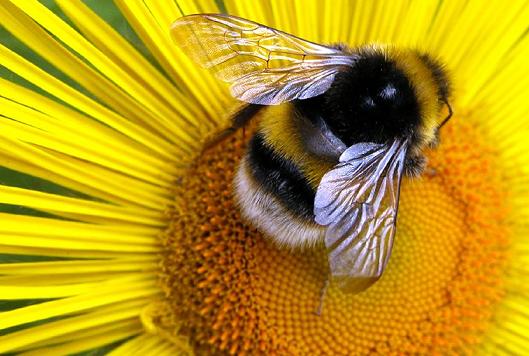 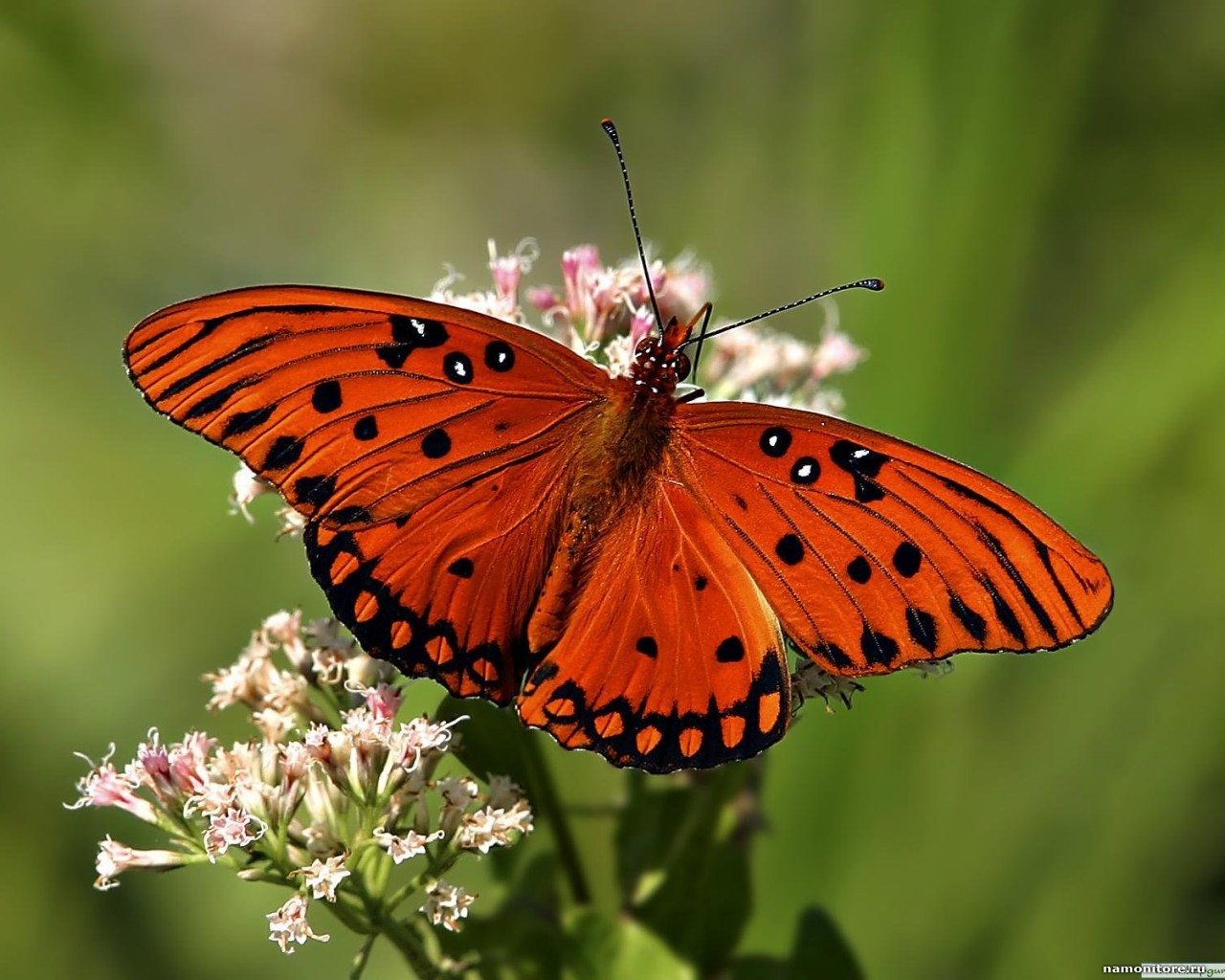 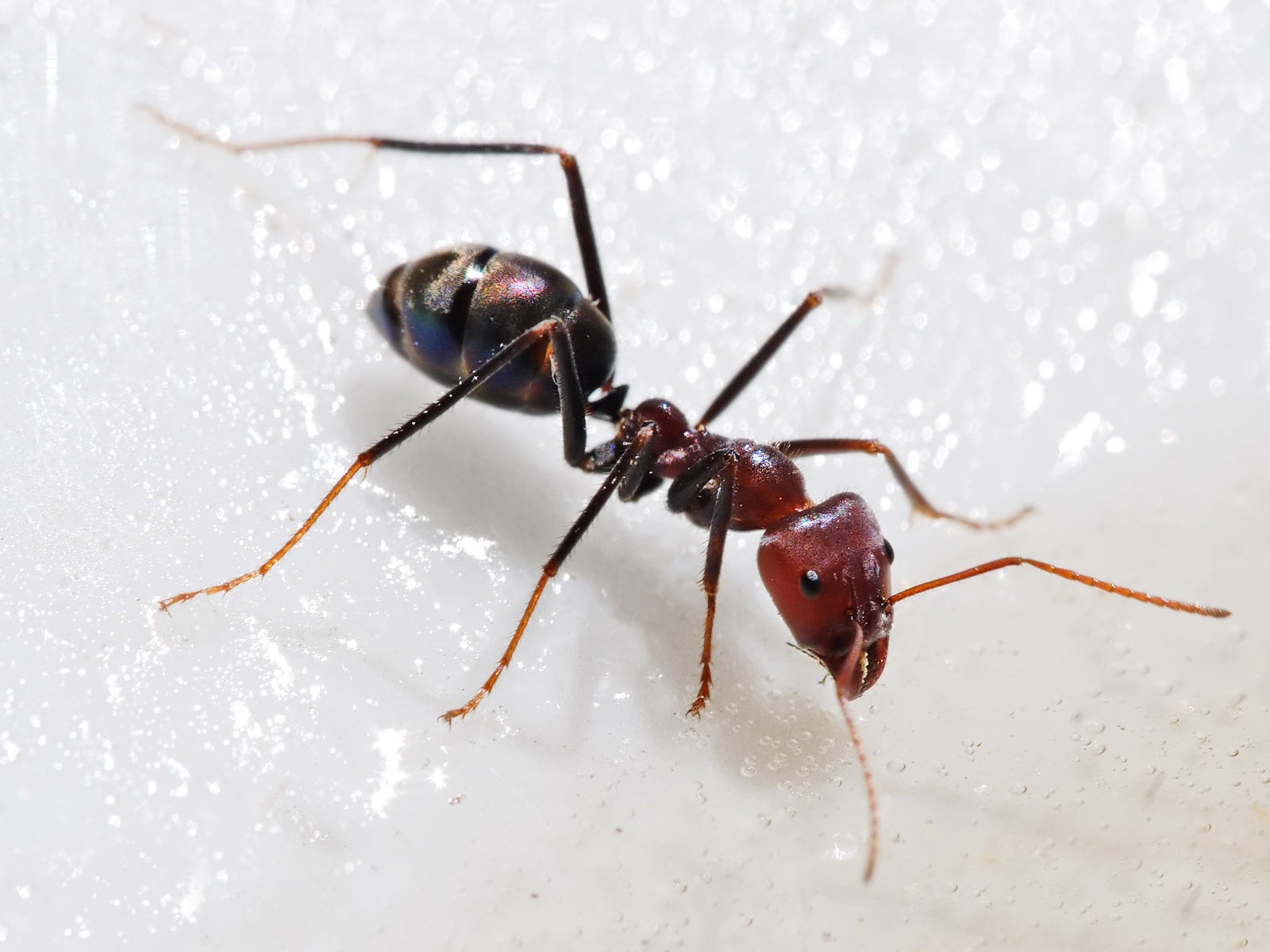 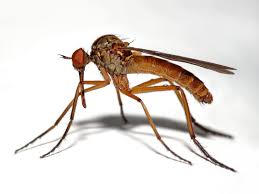 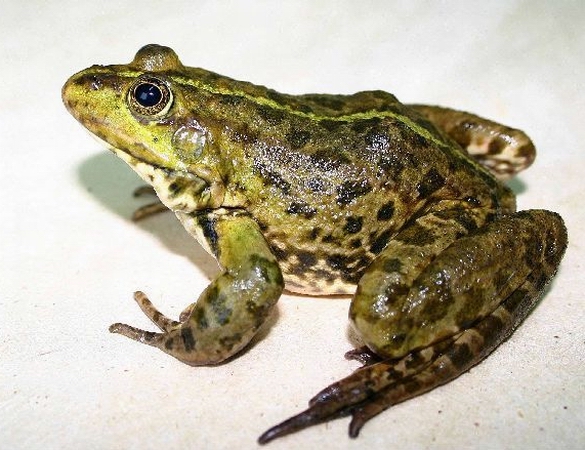